Discussion on Intermediate FCS Signaling
Date: 2024-07-14
Authors:
Slide 1
SunHee Baek, LG Electronics
Introduction
In the last F2F meeting, a motion was passed based on DPS discussions [1-4].
Define a way in 11bn to include in an initial control frame an intermediate FCS for UHR STA(s) that precedes padding and the FCS field [5]. 
The intermediate FCS can be utilized by other technologies that need a transition time for dynamic power save (DPS).


In this contribution, we introduce some possible designs of the initial control frame with some candidates (e.g., Trigger frame and BAR frame) containing an intermediate FCS.
Slide 2
SunHee Baek, LG Electronics
Overview
The UHR STA supporting DPS transmits an ICF containing the Intermediate FCS (sub)field before the padding.
In this contribution, the Intermediate FCS (sub)field contains a 32-bit CRC same as the FCS field.
The recipient UHR STA supporting DPS checks whether the value of the Intermediate FCS (sub)field is correct.
In this contribution, the UHR STA means the UHR STA supporting DPS and can recognize the intermediate FCS (sub)field within the ICF.
If the intermediate FCS value is correct, the recipient UHR STA can transition from a lower capability mode to a higher capability mode during its padding time.
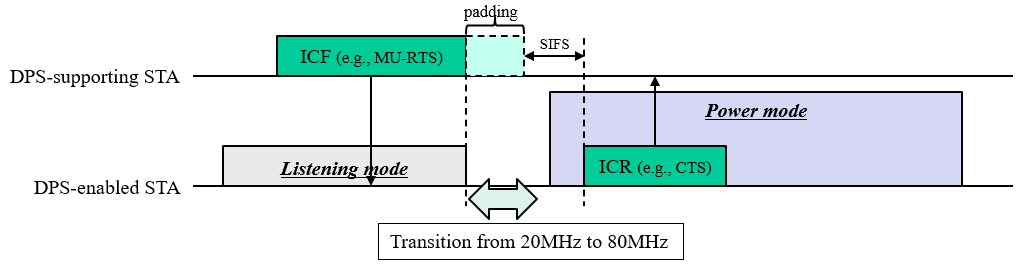 Slide 3
SunHee Baek, LG Electronics
Intermediate FCS Design: Trigger frame
(Option 1) The intermediate FCS is in the last User Info fields. 
A particular AID 12 (e.g., 2008) can indicate whether the User Info field is containing the part of intermediate FCS.
It requires at least 2 User Info fields due to 32 bits.
The recipient UHR STA can recognize the intermediate FCS and check that the value is correct before the Padding field. 
It supports multi-user TX including legacy STAs from ICF, but the overhead is somewhat big, i.e., needs at least 10 octets.
Other info related to specific features may be included along with the intermediate FCS.
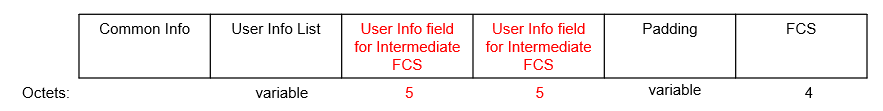 Ex) AID 12 subfield (12 bits) + 28 bits
Ex) AID 12 subfield(12 bits) + 4 bits + reserved(24 bits)
Slide 4
SunHee Baek, LG Electronics
Intermediate FCS Design: Trigger frame
(Option 2) The intermediate FCS is located between the User Info List field and the Padding field as a new field.
(Option 3) The intermediate FCS is within the Padding field. → Preferred

For both, the transmitter UHR STA should indicate whether the intermediate FCS exists (e.g., within the Common Info field).
The recipient UHR STA can recognize whether the intermediate FCS is in the Trigger frame and check that the value is correct or not.
The total length added can be 4 octets in the Trigger frame.

Although both options support the single/multi-user TX, the legacy STA cannot parse the fields within the Trigger frame based on option 2.
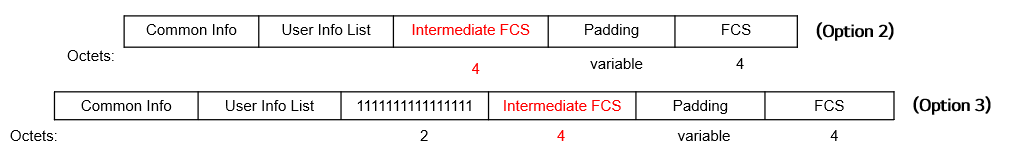 Slide 5
SunHee Baek, LG Electronics
Padding Length in TF for DPS
If the Trigger Frame(TF) is used for DPS operation (ICF/ICR), the transition from a lower capability mode to a higher capability mode should be operated during the padding time. 

The current defined value of the Trigger Frame MAC Padding Duration can not set the enough length of padding time for DPS.

A non-AP STA provides the value of the padding delay for DPS to AP through (re)association request frame (or other MGMT frames, if needed).
The AP decides the length of the Padding field based on the received value of the padding delay for the DPS operation. 
The DPS padding delay can be similarly defined with the EMLSR/EMLMR padding delay.
Slide 6
SunHee Baek, LG Electronics
Usage BAR frame as ICF for DPS
The BAR frame can be a candidate as ICF for addressed DPS operation among some candidates that we’re discussing.
But, the BAR frame is only addressed to one STA.

Especially, the BAR frame also needs padding which does not exist now, in addition to an intermediate FCS to support the DPS operation.
The Padding field is located after the intermediate FCS within the BAR frame.
The length of the Padding field can be calculated based on the padding delay for DPS.
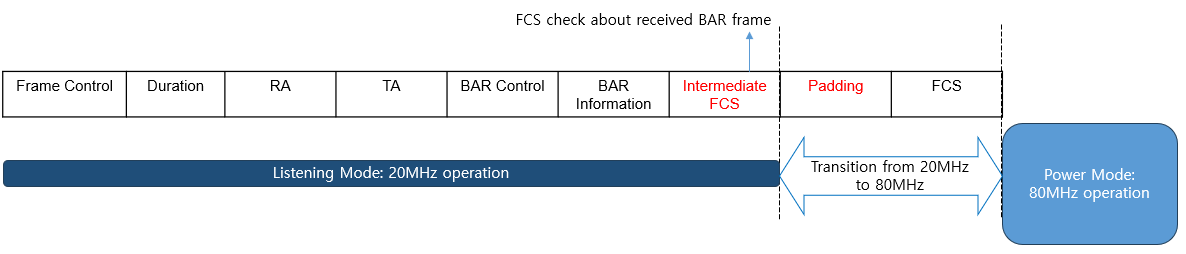 Slide 7
SunHee Baek, LG Electronics
Intermediate FCS Design: BAR frame
If the BAR frame as ICF having no BAR information field all the time, we can choose only one type such as compressed BAR.
The Compressed BAR frame can contain the intermediate FCS and padding after the BAR Control field (maybe with Fragment number only (as below)).
If the BAR information field may be included in the ICF,
Through the particular value of the Fragment Number subfield(e.g., 1), whether the intermediate FCS and padding follows can be indicated, or.
A signaling in the BAR Control field is needed to indicate whether the BAR frame includes the intermediate FCS and padding. 






Discussion about the intermediate FCS design within the Multi-TID BAR frame is shown in Appendix 1.
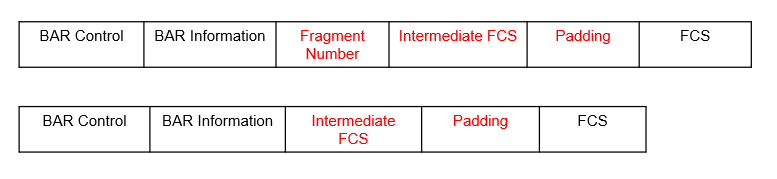 Slide 8
SunHee Baek, LG Electronics
Conclusion
In this contribution, we propose possible designs of the Trigger frame and the BAR frame containing an Intermediate FCS (sub)field (and a Padding field).
In the Trigger frame, the intermediate FCS is located
(option 1) within User Info field 
(option 2) between User Info field and Padding field
(option 3) within the Padding field (Preferred)
In the Compressed BAR frame, the intermediate FCS and padding are located before the FCS field.
(option 1) With the Fragment Number subfield in front of an intermediate FCS
(option 2) With an indication in BAR Control field
Slide 9
SunHee Baek, LG Electronics
Straw Poll 1
Do you agree to add the following text to the TGbn SFD?
A Trigger frame as an initial control frame addressed to at least a STA in a listening mode contains an intermediate FCS within the Padding field of the Trigger frame. 
The intermediate FCS is located immediately after the first 2 octets (all set to 1) within the Padding field.
The intermediate FCS has the size of 32 bits.
Slide 10
SunHee Baek, LG Electronics
Straw Poll 1-1
Do you agree to add the following text to the TGbn SFD?
A Trigger frame as an initial control frame addressed to at least a STA in a listening mode contains an intermediate FCS within the User Info fields with the same value of the AID 12 subfield. 
The number of the User Info field and the value of the AID 12 subfield are TBD.
The intermediate FCS has the size of 32 bits.
Slide 11
SunHee Baek, LG Electronics
Straw Poll 1-2
Do you agree to add the following text to the TGbn SFD?
A Trigger frame as an initial control frame addressed to at least a STA in a listening mode contains an intermediate FCS between the User Info field and the Padding field.
The intermediate FCS field is not part of the User Info field. 
The intermediate FCS has the size of 32 bits.
Slide 12
SunHee Baek, LG Electronics
Straw Poll 2
Do you agree to add the following text to the TGbn SFD?
A non-AP STA supporting a dynamic power save mode indicates the value of the padding delay for a transition to an associated AP.
The dynamic power save mode means a mode where the STA transitions from a lower capability mode to a higher capability mode upon reception of an initial control frame.
The signaling detail is TBD.
Slide 13
SunHee Baek, LG Electronics
Straw Poll 3
Do you agree to add the following text to the TGbn SFD?
A STA transmitting an initial control frame addressed to at least a STA in a listening mode determines the length of the padding in the initial control frame based on the padding delay values indicated by the addressed STAs.
The detail method is TBD.
Slide 14
SunHee Baek, LG Electronics
Straw Poll 4
Do you agree to add the following text to the TGbn SFD?
A BlockAckReq frame as an initial control frame addressed to at least a STA in a listening mode contains an intermediate FCS and the Padding field before the FCS field. 
The intermediate FCS has the size of 32 bits.
Slide 15
SunHee Baek, LG Electronics
References
[1] 23/1873 Post-FCS padding 
[2] 23/2003 Client power save
[3] 24/0485 Low power listening mode for clients
[4] 24/0497 Security enhancement control frame protection – follow up
[5] 24/0171 TGbn Motions list - part 1
Slide 16
SunHee Baek, LG Electronics
Appendix 1: Intermediate FCS Design: BAR frame
The Multi-TID BAR frame can contain the Intermediate FCS within the BAR Information field.
The new subfield within Per TID Info field can indicate whether the Intermediate FCS will follow.
If the Intermediate FCS can divide into the currently defined Block Ack Starting Sequence Control subfield, there are two pairs of Per TID Info subfield and Block Ack Starting Sequence Control subfield. 
In this case, the total length added can be 8 octets except the padding.
If the Intermediate FCS Present subfield is set to 1, the Intermediate FCS subfield and padding follow. 
In this case, the total length added can be 6 octets except the padding.
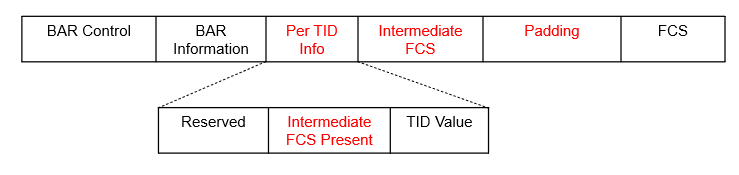 Slide 17
SunHee Baek, LG Electronics